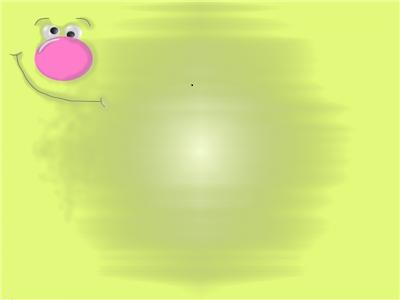 «ВОЛШЕБНЫЕ

  КУБИКИ»
Учитель – логопед  МДОУ д/с № 27
Чамовская  Л. Л.
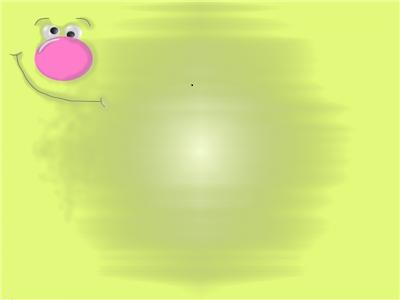 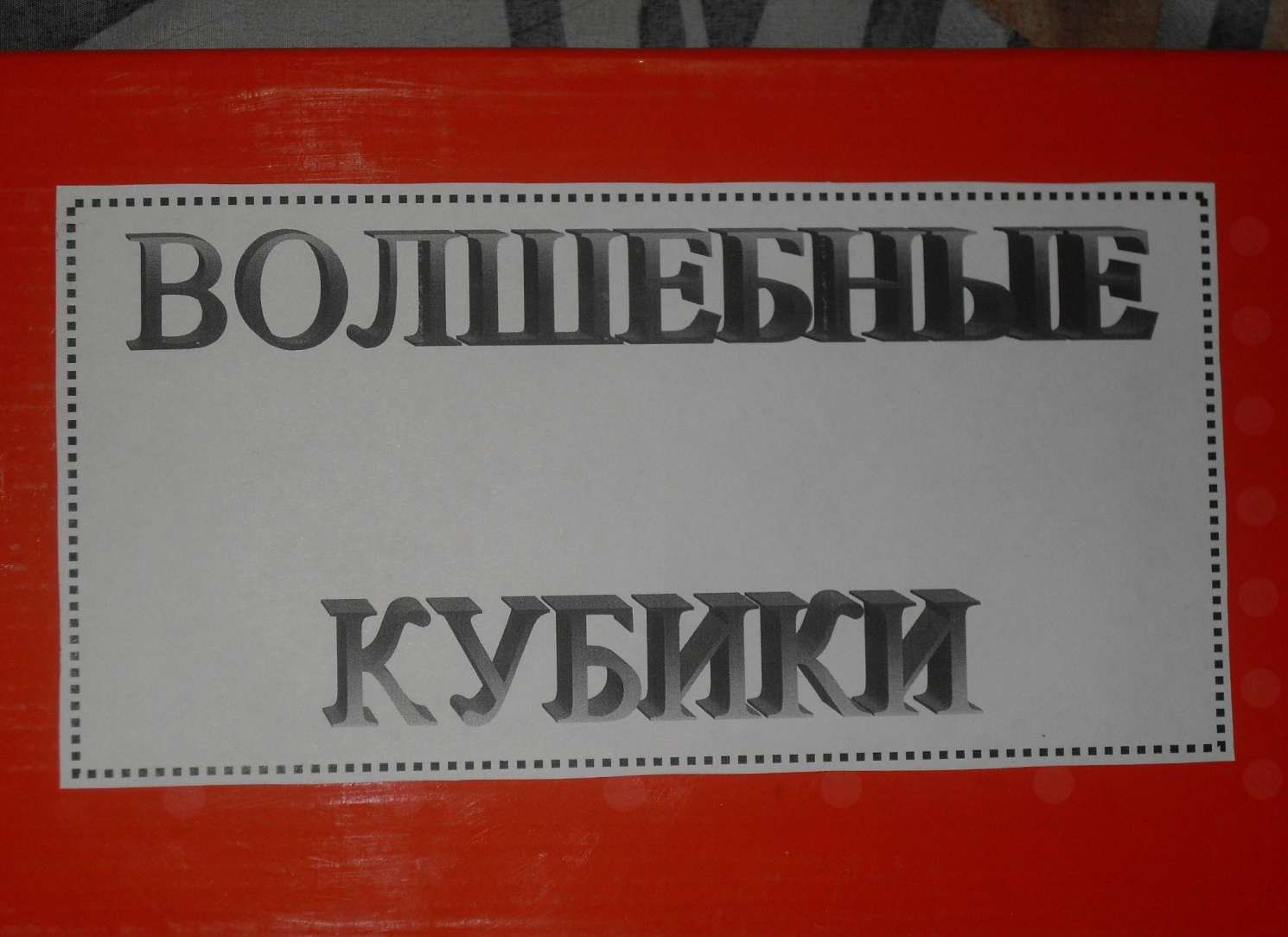 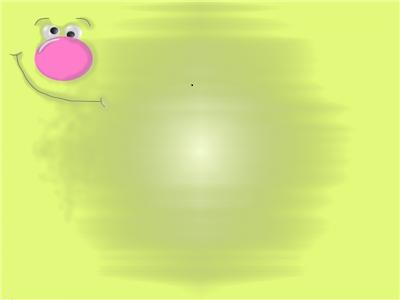 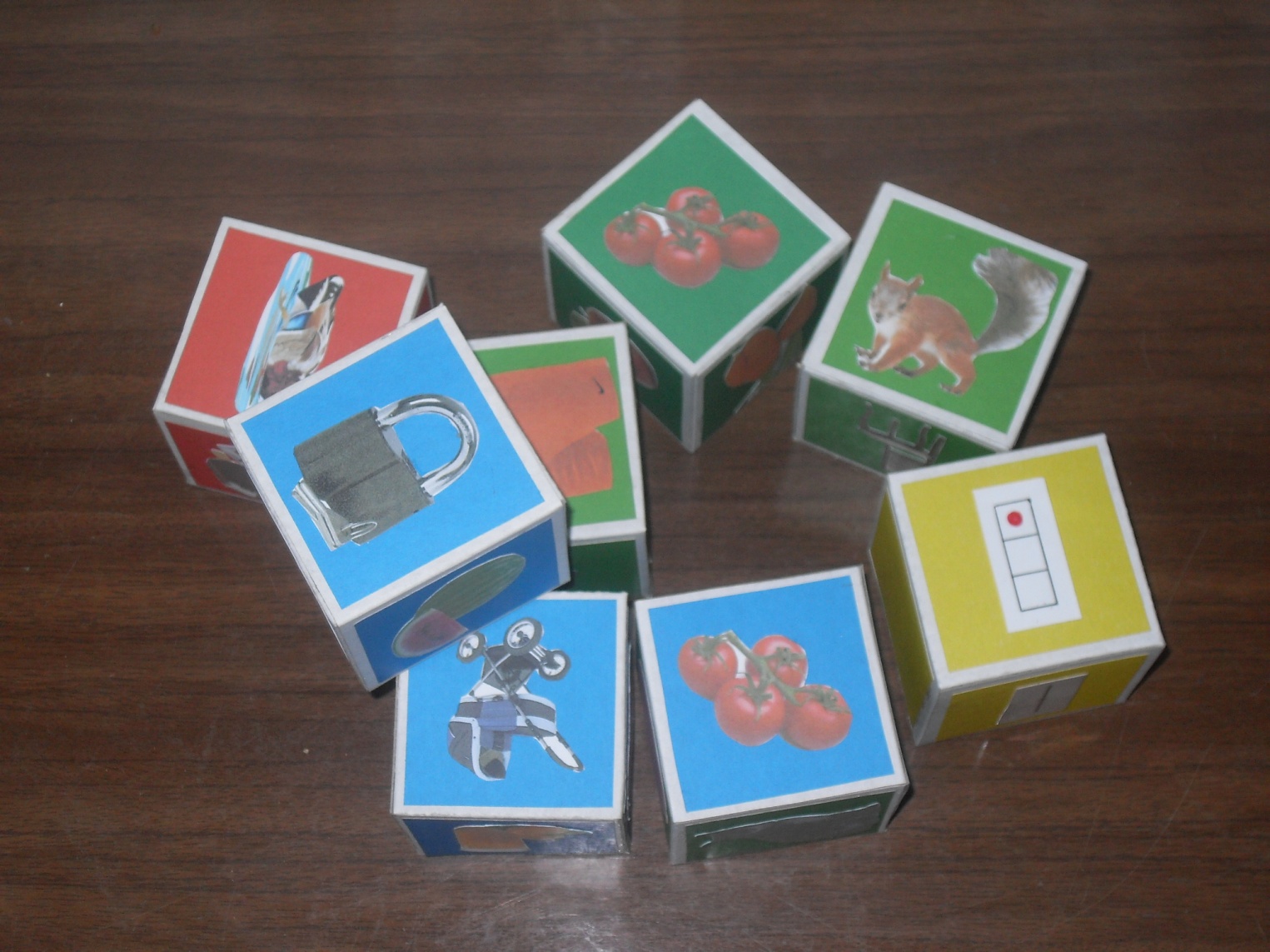 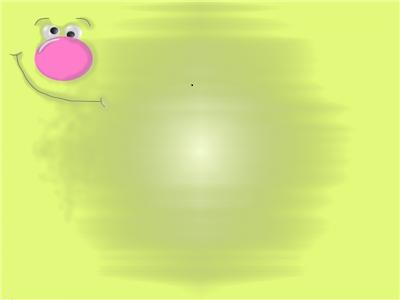 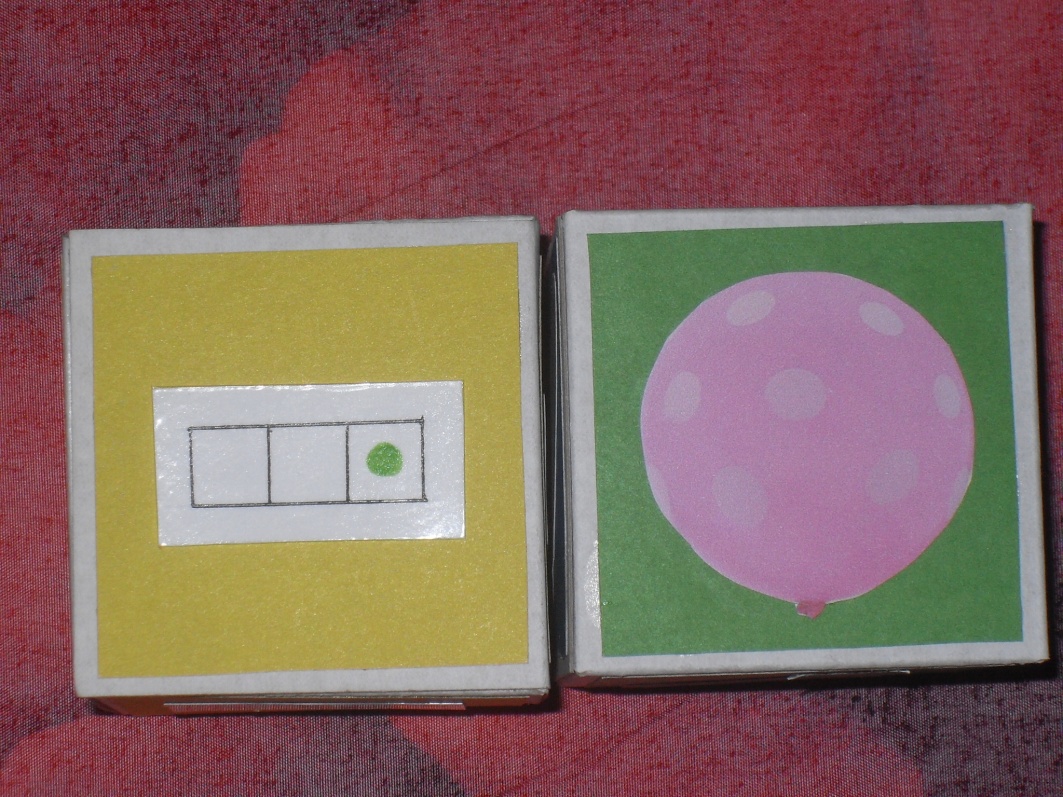 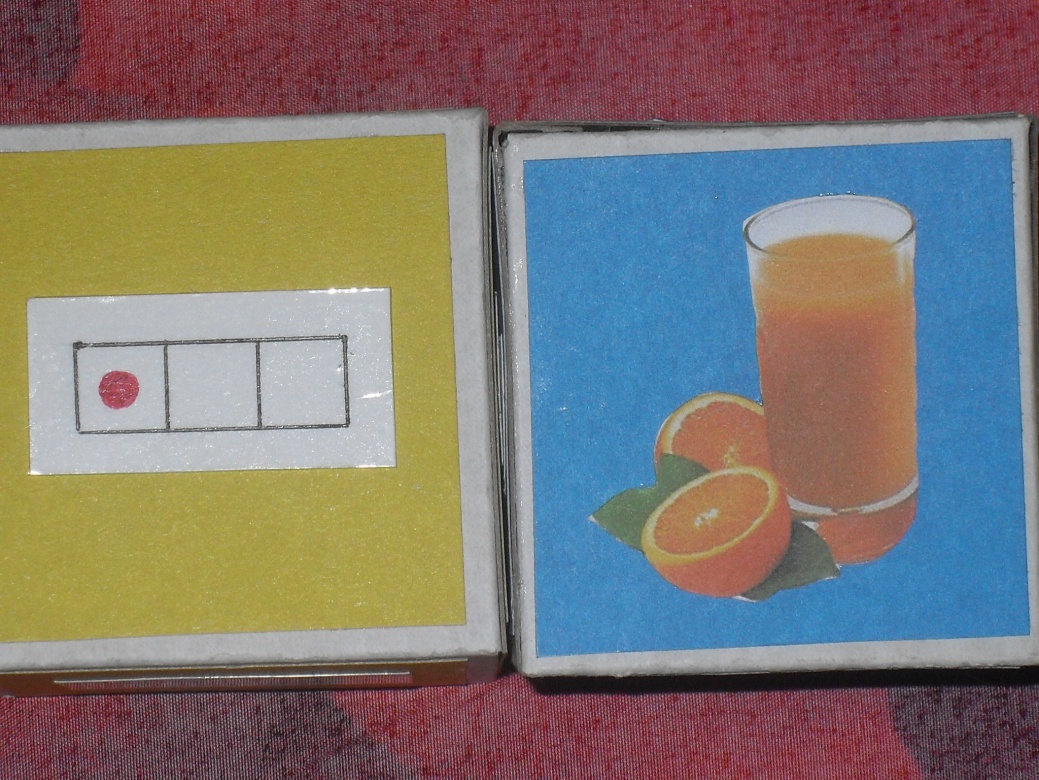 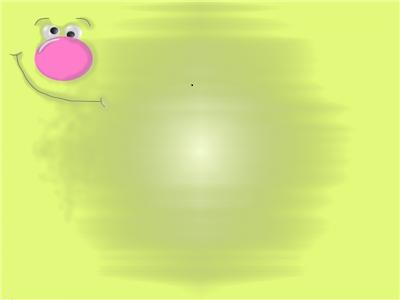 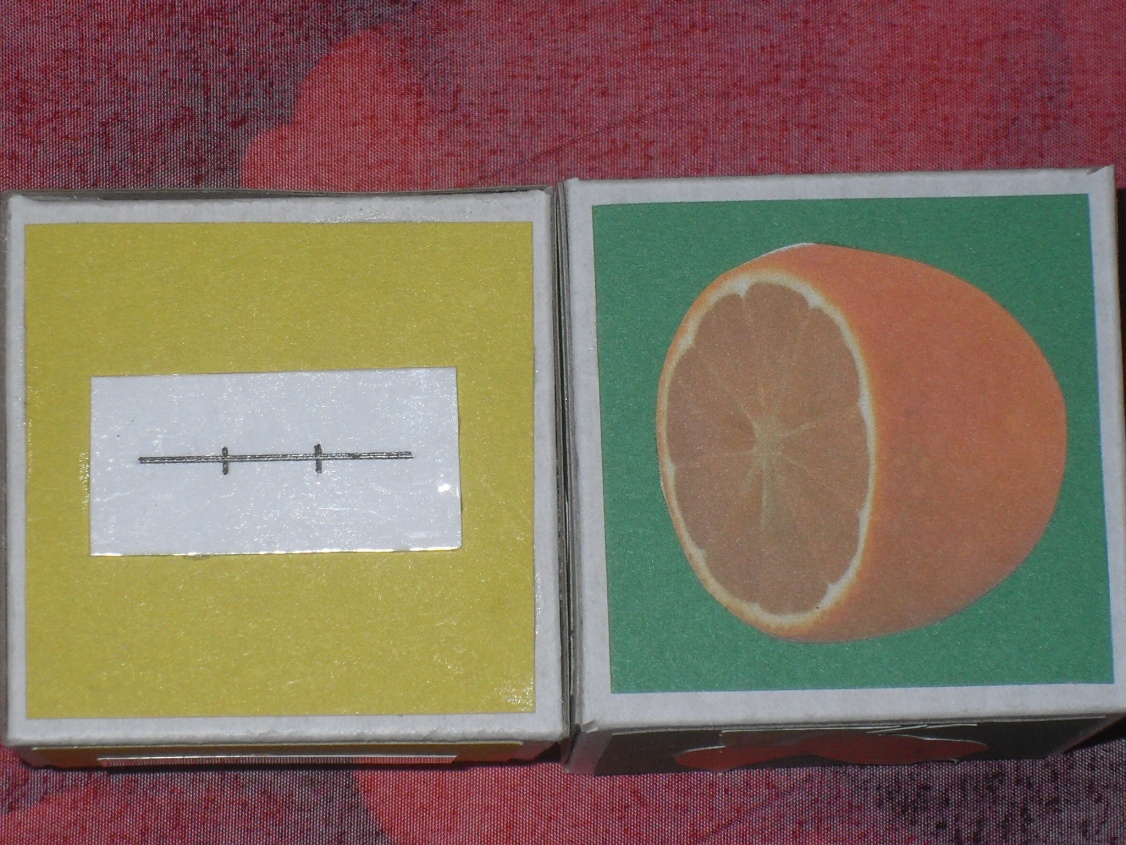 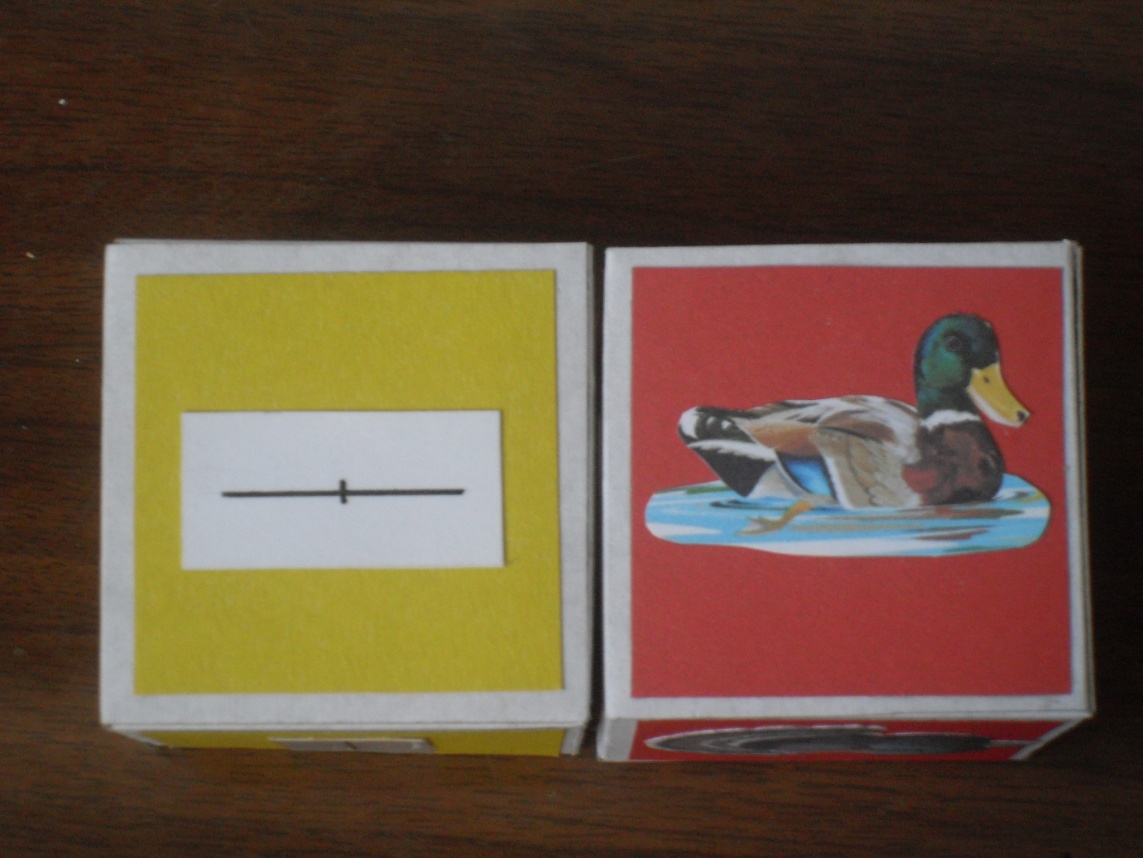 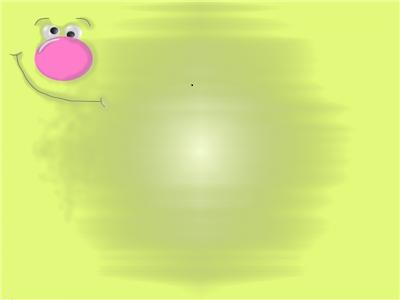 СПАСИБО
ЗАВНИМАНИЕ